HODNOCENÍ VZDĚLÁVÁNÍ
TALENT MANAGEMENT
HODNOCENÍ KOMPETENCÍ
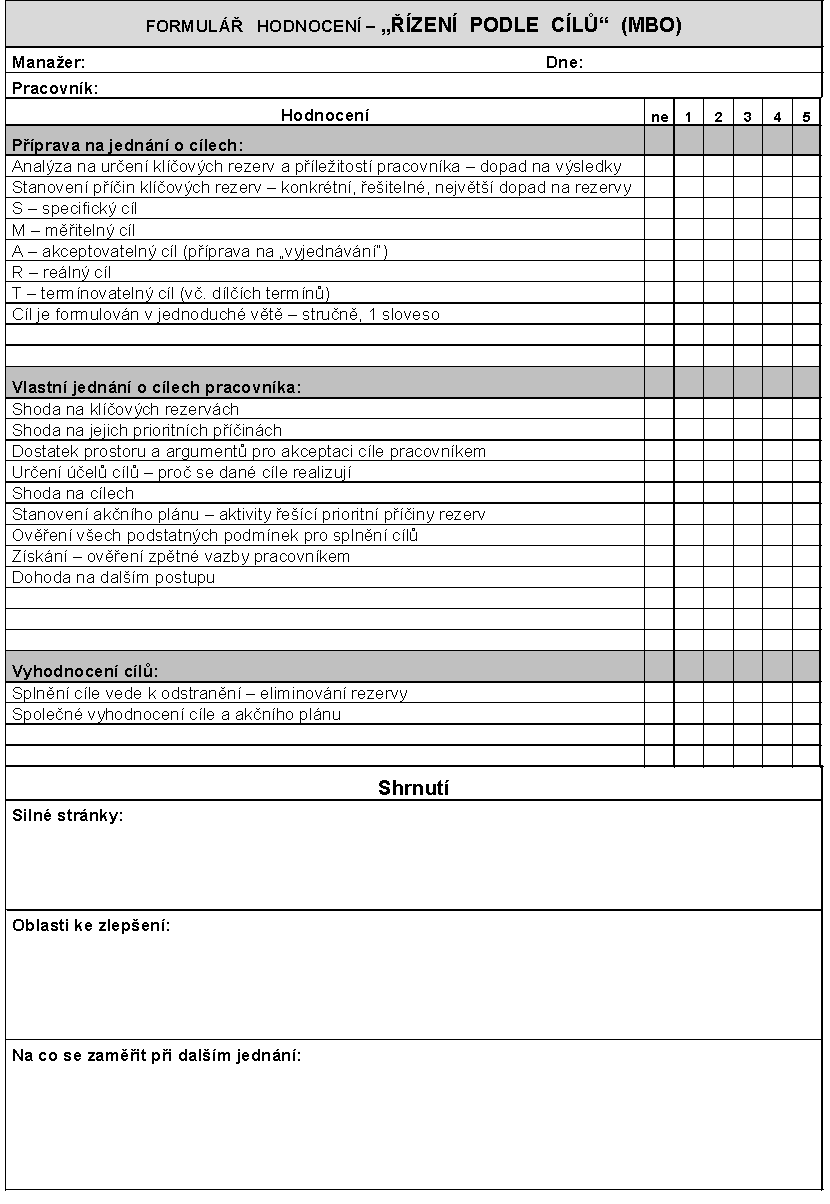 DOTAZNÍK
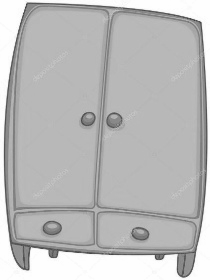 SGA 2o
Linioví + střední mng
Prezentační dovednosti
PLÁN ROZVOJE
REALIZACE
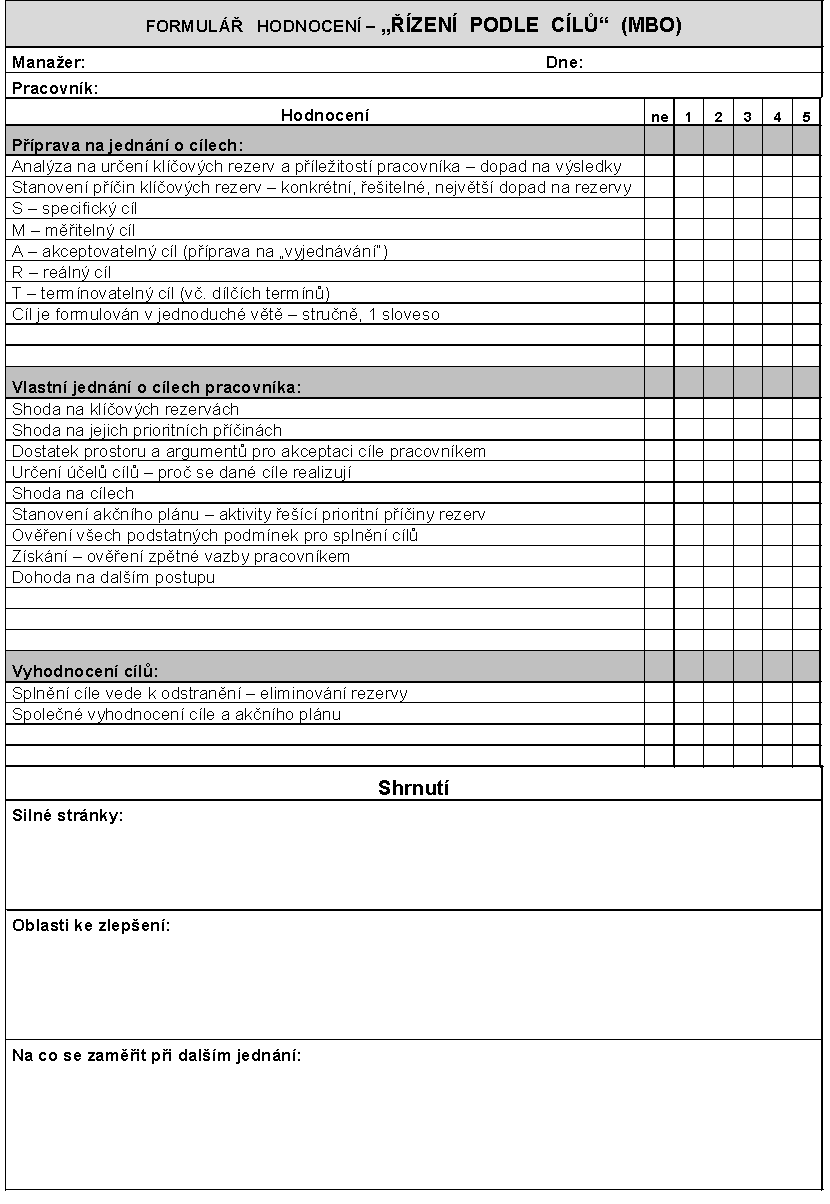 DOTAZNÍK
HODNOCENÍ
Reakce účastníků
HODNOCENÍ KOMPETENCÍ – dle Hamblina
Hodnocení učení
1.
Výkon jednotlivce (chování)
2.
Výkon oddělení
3.
Výkon firmy
4.
5.
2O – „učení“
Technické minimum  (kompetenční model)
HODNOCENÍ KOMPETENCÍ - KONKRÉTNĚ
ZNALOST TECHNICKÉ DOKUMENTACE
3O – „výkon“
Počet reklamací:
celkem
způsobené neznalostmi Technického minima
2O – „učení“
klíčové znalosti a dovednosti pro požadované pozice
HODNOCENÍ KOMPETENCÍ - KONKRÉTNĚ
počet pracovníků a profesí, které se mají zastávat (fleximatice)
množství přesčasových hodin
zkrácení výrobního času zakázky
ZVLÁDNUTÍ VÍCE „PROFESÍ“
3O – „výkon“
Organizační opatření:
stanovit cíl ve fleximatici
vytipovat klíčové Z+D pro požadované pozice
HODNOCENÍ KOMPETENCÍ – „AKČNÍ PLÁN“
HODNOCENÍ PRACOVNÍKŮ
Na každý rozhovor si připravím 5 otevřených otázek.
U jednání si budu zapisovat poznámky – co jsem se dověděl.

Připravím si seznam nejčastějších otevřených otázek.

Do půl roku zkontroluji svoji úroveň této dovednosti.
Budu klást otevřené otázky.
	Zaměřím se na otevřené otázky.
	Spolehnu se na šéfa.
CVIČENÍ
VYBERTE SI JEDNU DOVEDNOST A VYTVOŘTE:

kritéria měření dovednosti

návrh na aktivity SGA (2.stupeň)

plán transferových aktivit